এই স্লাইডটি সন্মানিত শিক্ষকবৃন্দের জন্য
স্লাইডটি হাইড করে রাখা হয়েছে। এই পাঠটি শ্রেণিকক্ষে উপস্থাপনের সময় প্রয়োজনীয় নির্দেশনা প্রতিটি স্লাইডের নিচে অর্থাৎ Slide note এ সংযোজন করা হয়েছে। আশা করি সম্মানিত শিক্ষকগণ পাঠটি উপস্থাপনের পূর্বে উল্লেখিত Note দেখে নিবেন। এছাড়াও শিক্ষকগণ প্রয়োজনবোধে তার নিজস্ব কৌশল প্রয়োগ করতে পারবেন।
[Speaker Notes: শ্রদ্ধেয় শিক্ষকমন্ডলী পাঠটি উপস্থাপনের পুর্বে মূল বইয়ের পাঠটি পড়ে নিলে ভাল হয়।]
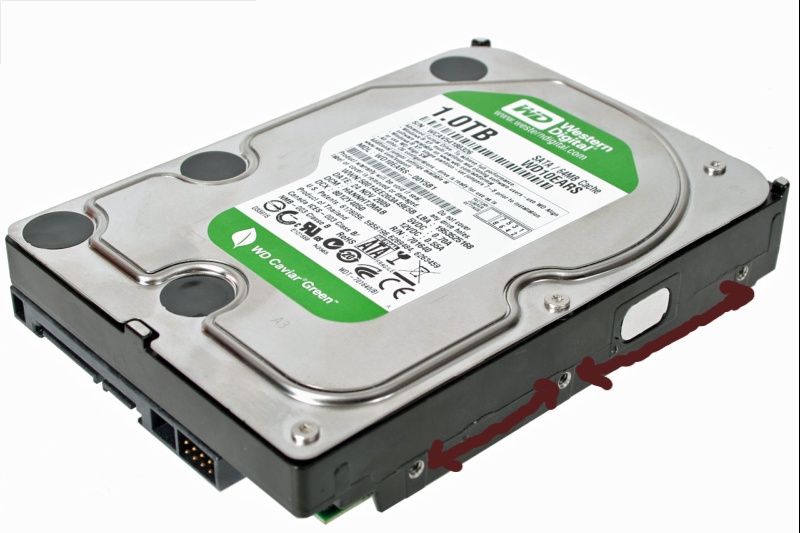 আজকের ক্লাসে সবাইকে শুভেচ্ছা
[Speaker Notes: যে কোন ছবি বা পাঠ সংশ্লিষ্ট  কোন ছবি দিয়ে স্বাগত জানানো যেতে পারে।]
শিক্ষক পরিচিতি
পাঠ পরিচিতি
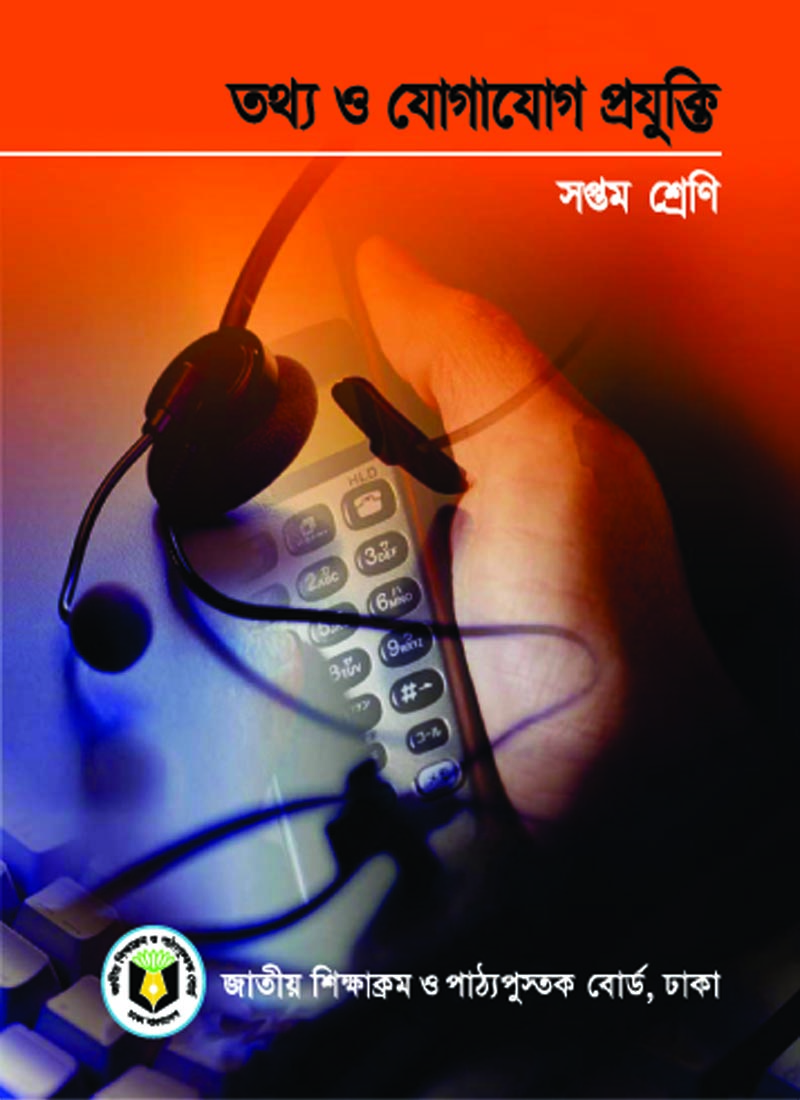 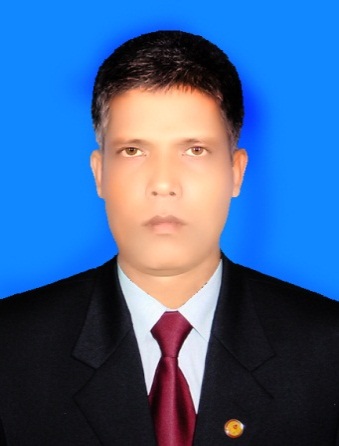 মোঃ জুলফিকার  আলী
        সহকারী শিক্ষক (কম্পিউটার)
চন্দ্রদীঘি আলিম মাদ্রাসা
দুপচাঁচিয়া, বগুড়া।
মোবাইল-০১৮৩৩৭৯৪১২৪
E-mail: julfikerali11@gmail.com
শ্রেণি      : ৭ম
বিষয়	    : তথ্য ও যোগাযোগ প্রযুক্তি 
অধ্যায়	    : দ্বিতীয়
পাঠ       : ১1
সময়      : 50 মিনিট
তারিখ    :
[Speaker Notes: এই স্লাইডটি হাইড করে রাখা যেতে পারে।]
চিত্রটি দেখে চিন্তা করে বল
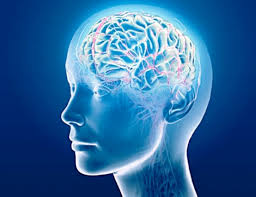 এ বৈশিষ্ট্যগুলো সিস্টেম ইউনিটের কোন ডিভাইসের হতে পারে?
মেমরি ও স্টোরেজ ডিভাইসের
স্মৃতি, তথ্য, কৌশল ইত্যাদি
মস্তিষ্কে আমরা কী ধারণ করি?
[Speaker Notes: প্রশ্ন-উত্তরের মাধ্যমে পাঠ শিরোনাম শিক্ষার্থীদের দ্বারা ঘোষণা করা যেতে পারে।]
আজকের পাঠের বিষয়
মেমরী ও স্টোরেজ  ডিভাইস
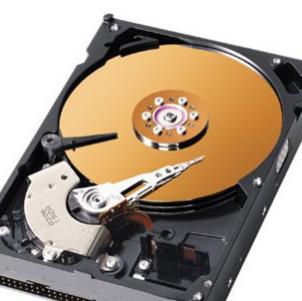 [Speaker Notes: পাঠের শিরোনাম বোর্ডে লেখে দিবেন।]
শিখনফল
এই পাঠ শেষে শিক্ষার্থীরা…
১। হার্ডড্রাইভ-এর বর্ণনা দিতে পারবে;
২। সিডি/ডিভিডি-এর জনপ্রিয়তার কারণ উল্লেখ করতে পারবে;
৩। ফ্লাশ ড্রাইভ ও মেমরি কার্ডের বর্ণনা দিতে পারবে।
[Speaker Notes: উপস্থাপনের সময় এই স্লাইডটি হাইড করে রাখতে পারেন।]
হার্ডডিস্ক
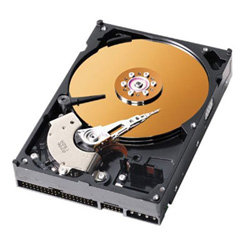 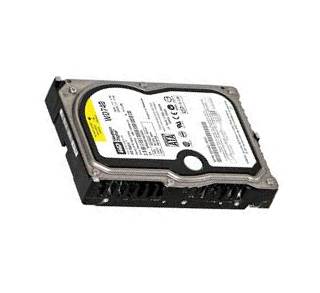 হার্ডডিস্ক হলো তথ্য সংরক্ষণের প্রধান যন্ত্র।
[Speaker Notes: ছবি দুটি দেখিয়ে প্রশ্ন করা যেতে পারে।এই দুটি ছবির নাম কী?]
হার্ডডিস্ক
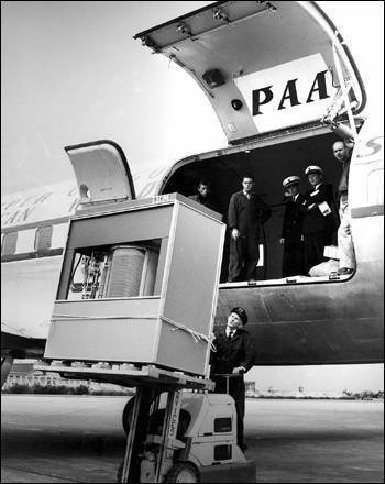 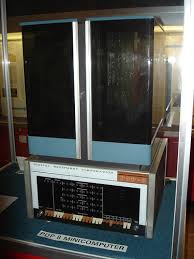 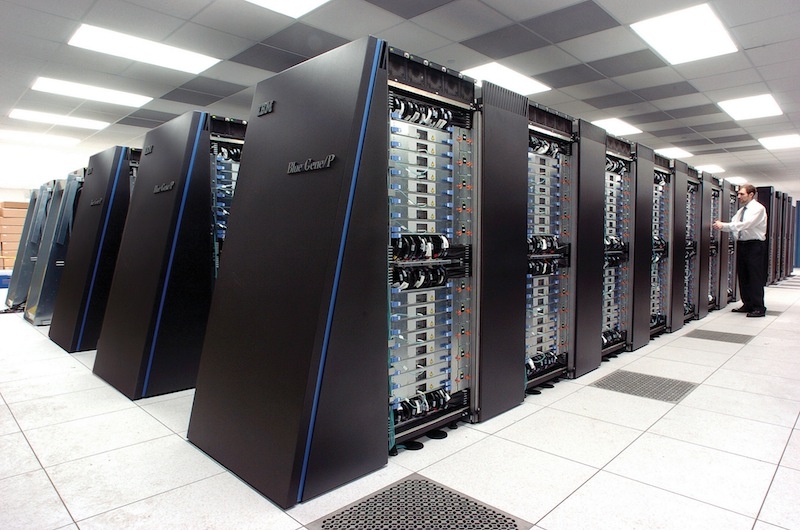 মেইনফ্রেম
মিনি
হার্ডডিস্ক
IBM কম্পানি 1956 সালে মেইনফ্রেম ও মিনি কম্পিউটারে ডাটা সংরক্ষণের জন্য প্রথম হার্ডডিস্কের ব্যবহার করে।
[Speaker Notes: কত সালে হার্ডডিস্ক ব্যবহার শুরু হয়? কোন কম্পিউটারে হার্ডডিস্ক ব্যবহার করা হয়?]
হার্ডডিস্ক
1980 সালের ১ গিগাবাইট হার্ডডিস্ক-এর আকার ছিল একটি ফ্রিজের সমান
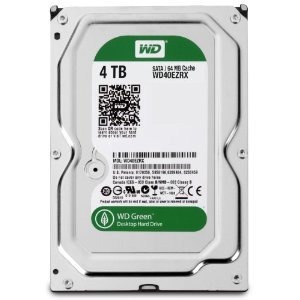 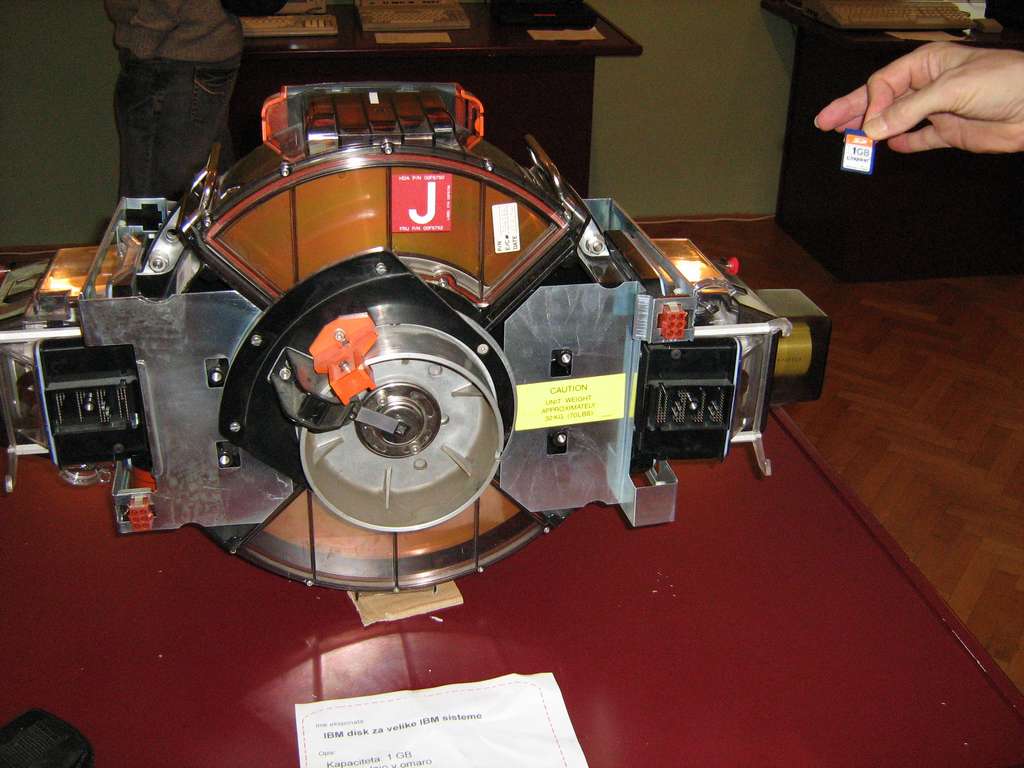 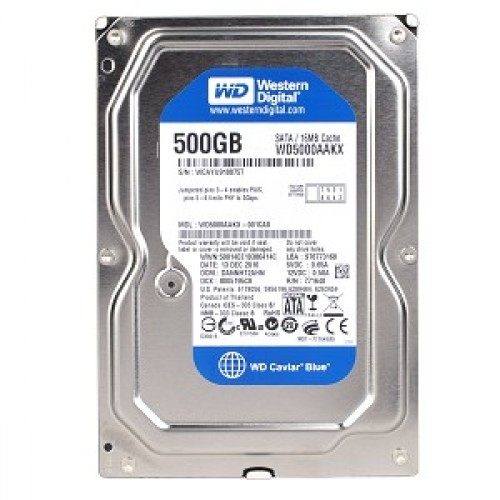 ৪ টিবি হার্ডডিস্ক
৫০০ জিবি হার্ডডিস্ক
আজকের কম্পিউটার গুলোতে সাধারণত: ৫০০ জিবি থেকে ৪ টিবি হার্ডডিস্ক পাওয়া যাচ্ছে।
[Speaker Notes: এটার নাম কী? দামও ছিল অনেক। প্রতি মেগাবাইটের জন্য বার লাখ টাকা খরচ করতে হতো।]
এখনকার হার্ডডিস্কগুলো প্রায় হাতের মুঠোয় এটে যায়।
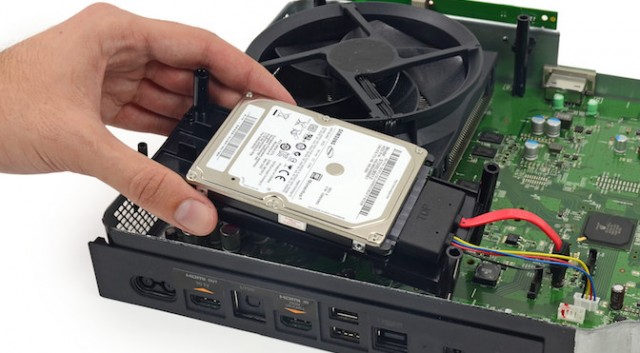 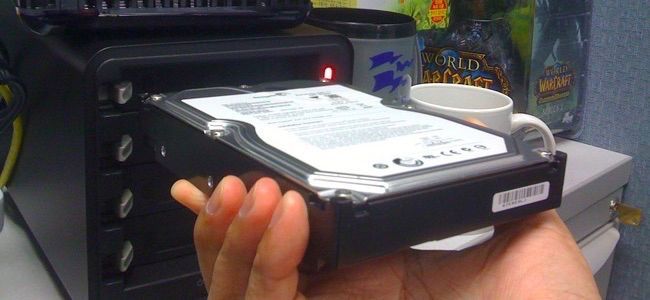 [Speaker Notes: পূর্বের ও বর্তমান হার্ডডিস্কের মধ্যে তুলনা করে আলোচনা করা যেতে পারে।]
হার্ডডিস্ক
হার্ডডিস্কের একটি ভিডিও দেখি
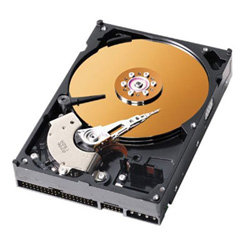 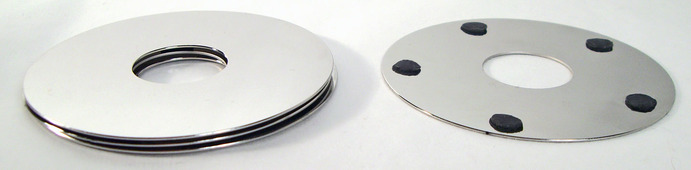 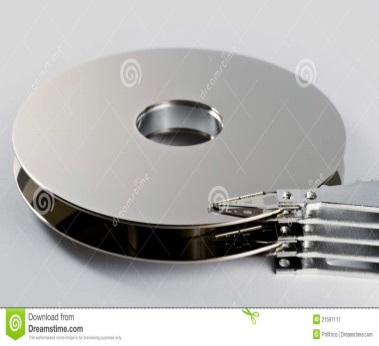 সাধারণত হার্ডডিস্কে কতগুলো চাকতি থাকে যাদের প্লটার বলা হয়।
[Speaker Notes: ছবি দেখানোর পর  এই প্রশ্ন গুলো করলে ভাল হয়,  এইগুলো কিসের ছবি?  হার্ডডিস্ক থেকে কী বেরিয়ে গেল?]
হার্ডডিস্কের প্রকারভেদ
হার্ডডিস্ক দু’ধরনের হয়ে থাকে
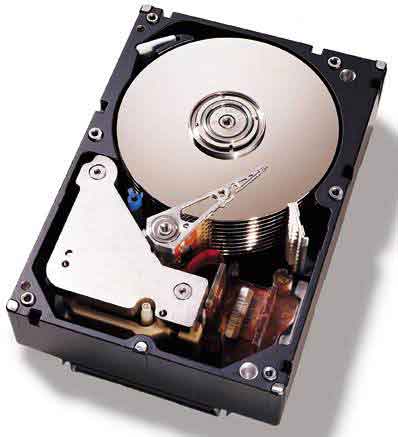 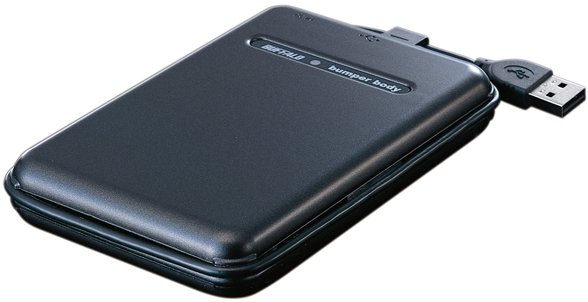 স্থায়ীভাবে সংযুক্ত
এক্সটারনাল
[Speaker Notes: এই দুটোই কি হার্ডডিস্ক? তাহলে এই দুটো হার্ডডিস্কের নাম কি?]
এক্সটারনাল হার্ডডিস্ক
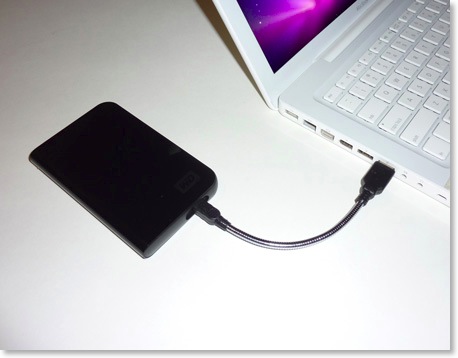 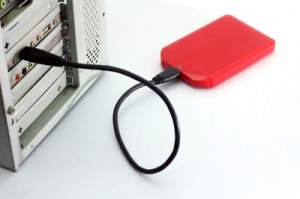 এক্সটারনাল হার্ডডিস্ক  USB পোর্টের মাধ্যমে যে কোনো কম্পিউটার বা ল্যাপটপের সাথে সংযোগ ‍দিয়ে কাজ করা যায়।
[Speaker Notes: বিপুল পরিমাণ তথ্য একস্থান থেকে অন্যত্র নিতে হলে কী করতে হয়?  আর সম্পূর্ণ কম্পিউটারটি না নিয়ে শুধু এক্সটারনাল হার্ডডিস্কটি নিয়ে গেলেই কি হয়?]
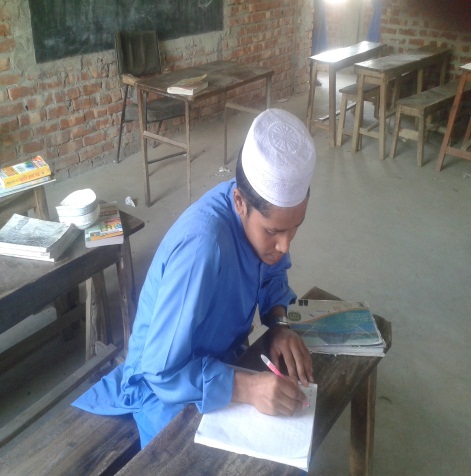 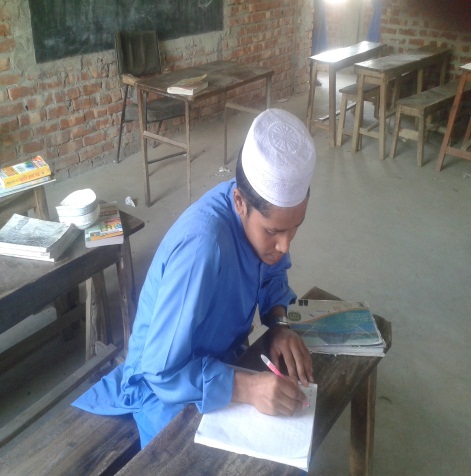 একক কাজ
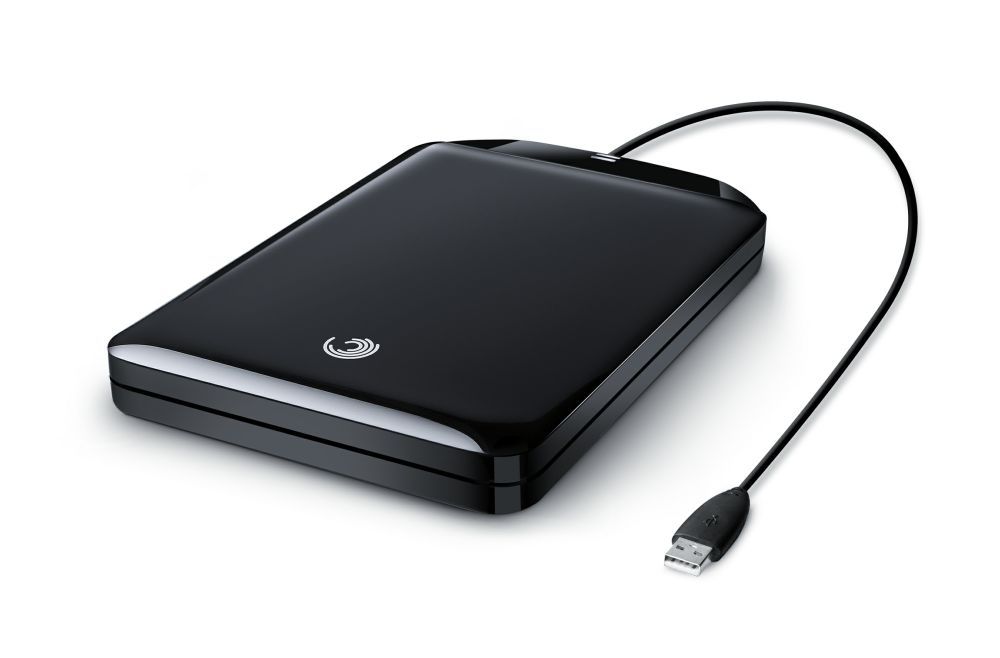 এক্সটারনাল হার্ডডিস্ক ব্যবহারের সুবিধা লেখ।
[Speaker Notes: এক্সটারনাল হার্ডডিস্ক  USB পোর্টের মাধ্যমে যে কোনো কম্পিউটার বা ল্যাপটপের সাথে সংযোগ ‍দিয়ে কাজ করা যায়।]
সিডি/ডিভিডি
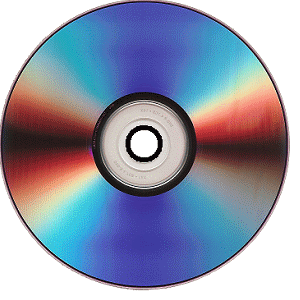 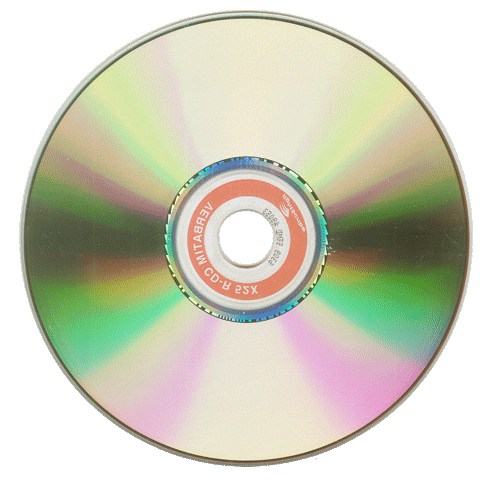 সিডি/ডিভিডিতে তথ্য রাখা বা পাঠ করতে লেজার রশ্মি ব্যবহার করা হয়।
সিডি বা ডিভিডি ড্রাইভের হেড আসলে লেজার বিম তৈরি করার যন্ত্র ছাড়া আর কিছুই নয়।
এ লেজার বিম অ্যালুমিনিয়ামের পাতে তথ্য সংরক্ষণ করে।
ডিভিডি ও সিডি দেখতে একই রকম।
[Speaker Notes: সিডি/ডিভিডি কী কী দিয়ে তৈরি?]
সিডি/ডিভিডি
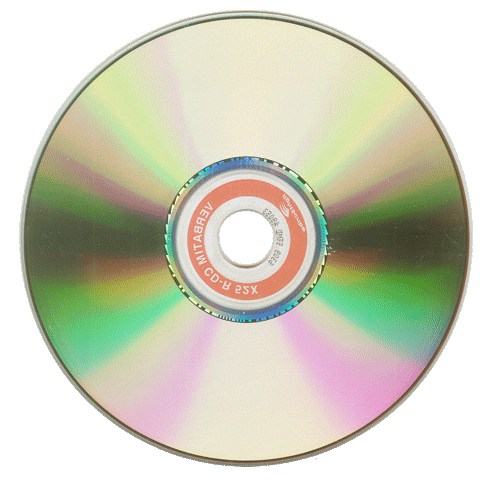 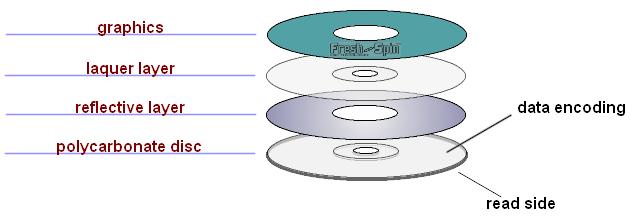 পাতলা অ্যালুমিনিয়ামের পাত থাকে, যা দু-পাশে পলিকার্বনেট প্লাস্টিক দ্বারা সুরক্ষিত থাকে।
[Speaker Notes: সিডি/ডিভিডি কী কী দিয়ে তৈরি হয় তা বুঝিয়ে দেয়া যেতে পারে।]
সিডি বা ডিভিডির জনপ্রিয়তার কারণ
তথ্য ধারণ ক্ষমতা অনেক
ব্যবহার অত্যন্ত সহজ
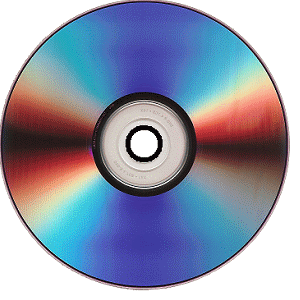 সহজে বহন করা যায়
তুলনামূলক মূল্য অনেক কম
স্থায়িত্ব বেশি
[Speaker Notes: সিডি/ডিভিডির জনপ্রিয়তার কারণগুলো পুরাতন একটি সিডি নিয়ে বুঝিয়ে দেয়া যেতে পারে।]
ব্লু-রে ডিভিডি
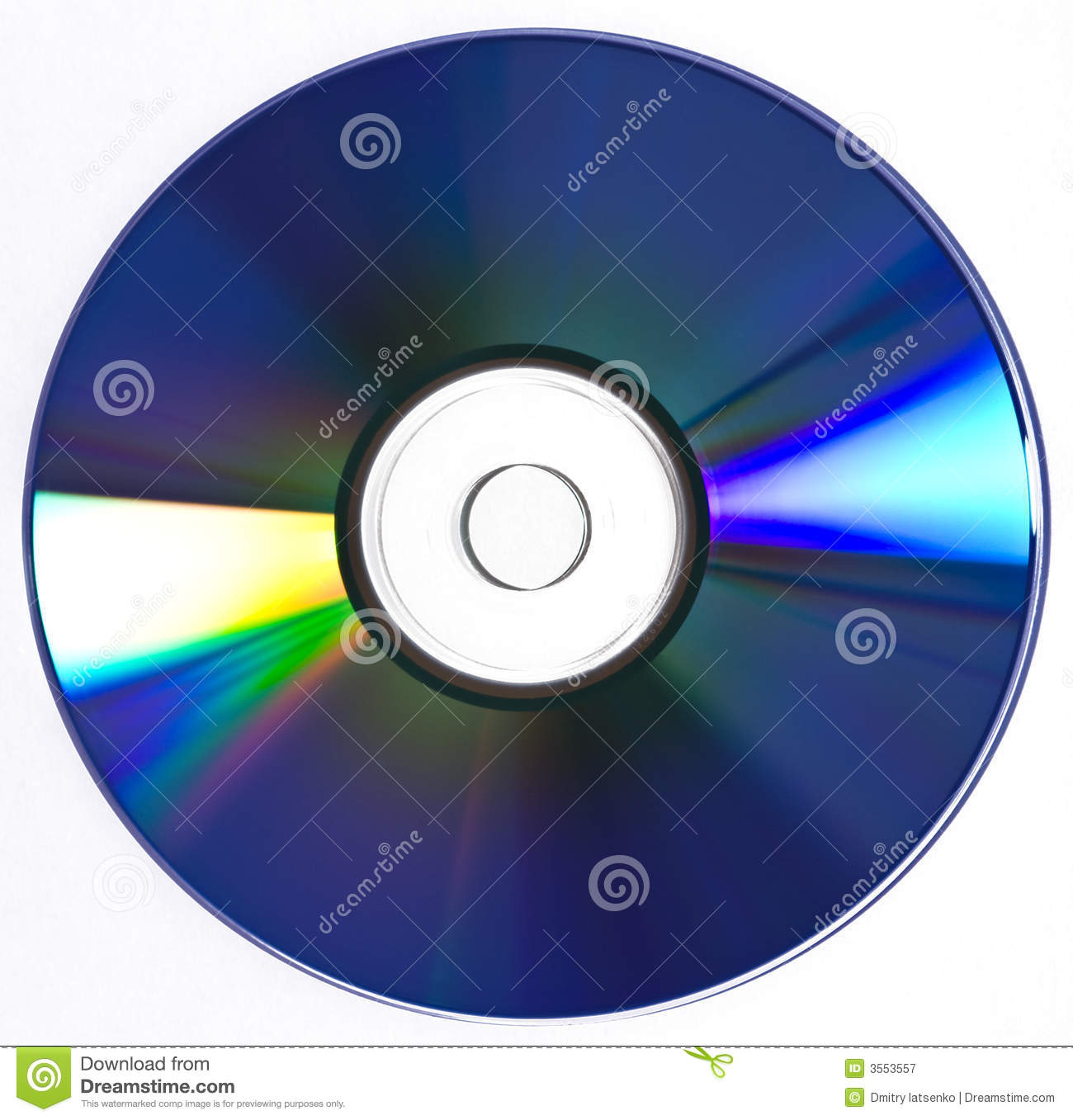 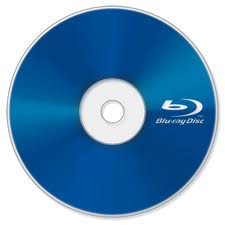 ব্লু-রে নামে এক ধরনের  ডিভিডি ডিস্ক পাওয়া যায় যার ধারণক্ষমতা 
সাধারণ ডিভিডির চেয়ে অনেক বেশি।
এগুলোর নাম কী?
[Speaker Notes: এগুলোও কী সিডি বা ডিভিডি? বর্তমানে ব্লু-রে নামে এক ধরনের ডিভিডি ডিস্ক পাওয়া যায় তথ্য ধারন ক্ষমতা সাধারণ ডিভিডির চেয়ে অনেক বেশি।]
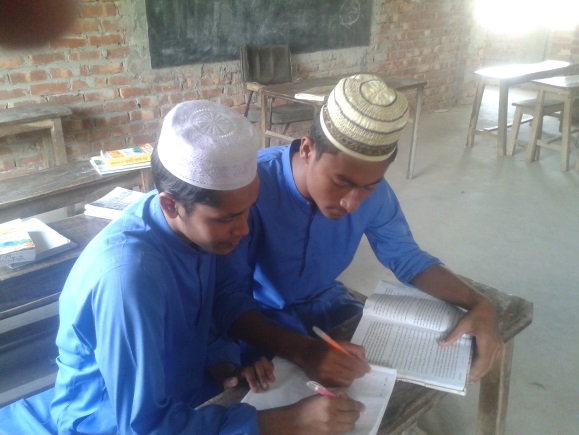 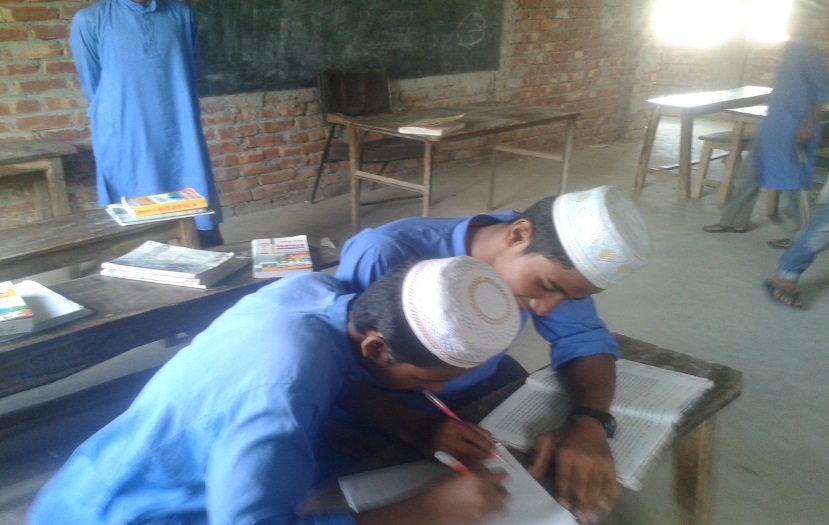 জোড়ায় কাজ
সিডি বা ডিভিডি-এর জনপ্রিয়তার কারণগুলো লেখ?
[Speaker Notes: 1. সহজে বহনযোগ্য 2.  ব্যবহার অত্যন্ত3.  সহজ    স্থায়িত্ববেশি4. মূল্য অনেক কম  5. ধারণ ক্ষমতা অনেক বেশি]
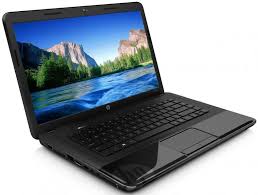 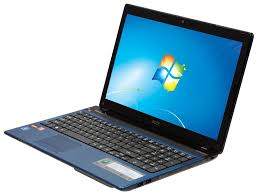 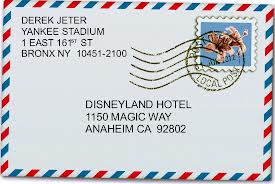 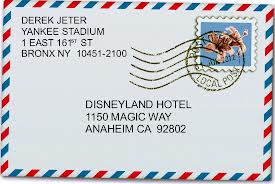 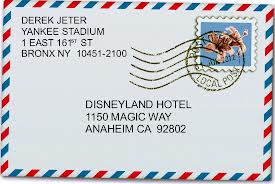 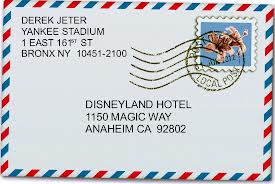 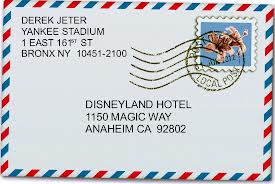 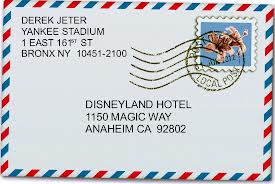 নেটওয়ার্কিং ব্যবহার করে এক কম্পিউটার থেকে অন্য কম্পিউটারে তথ্য নেওয়ার কাজটি সহজে করা যায়।
কিন্তু যেখানে নেটওয়ার্ক নেই সেখানে……?
[Speaker Notes: নেটওয়ার্ক ব্যবহার করে কীভাবে এক কম্পিউটার থেকে আরেক কম্পিউটারে তথ্য নেয়া যায় তা বুঝিয়ে দিবেন।]
ফ্লাশ ড্রাইভ
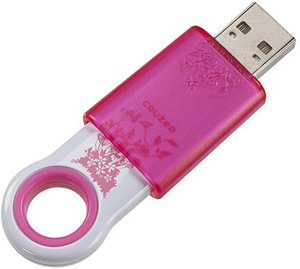 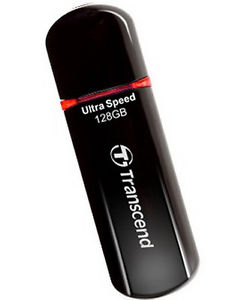 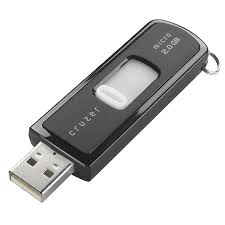 … সেখানে তথ্য দেওয়া-নেওয়ার সহজ মাধ্যম হচ্ছে ফ্লাশ ড্রাইভ।
[Speaker Notes: এগুলোর নাম কী? পুরাতনএকটি পেন ড্রাইভ ক্লাসে নিয়ে গিয়ে এর সুবিধা বুঝিয়ে দেয়া যেতে পারে।]
বর্তমানে 32 গিগাবাইটের পেনড্রাইভ সহজে পাওয়া যায়
2000 সালের 32 এমবি পেনড্রাইভ
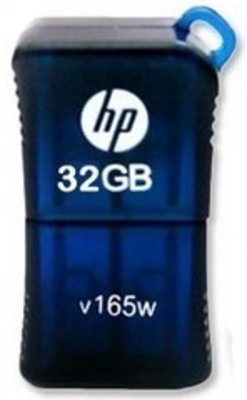 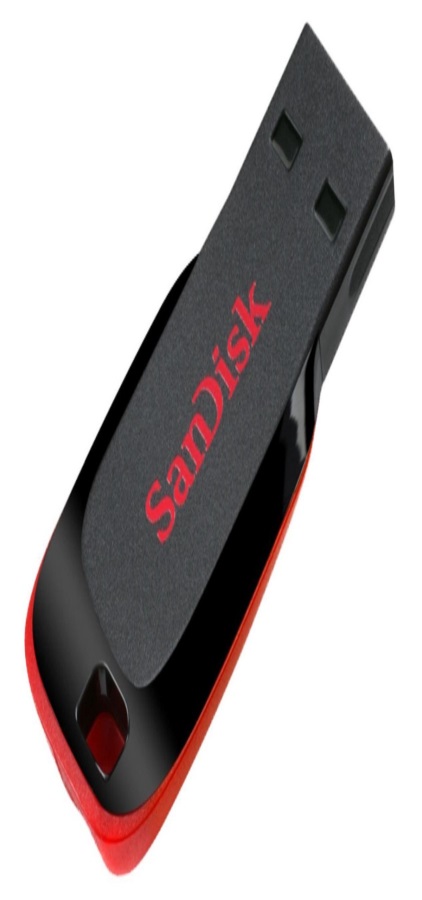 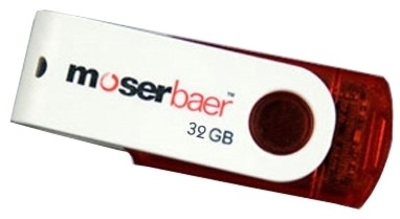 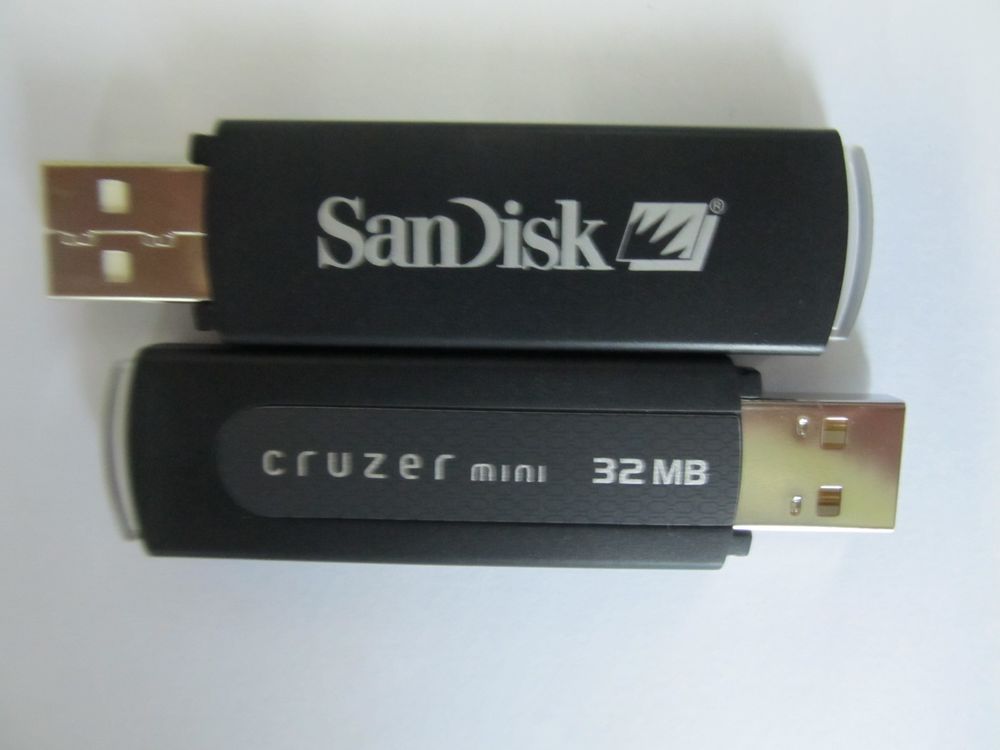 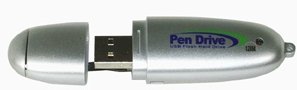 [Speaker Notes: পেন ড্রাইভের পুরাতন ও নতুন ভার্সনের   ধারণ ক্ষমতা নিয়ে আলোচনা যেতে পারে।]
মেমরি কার্ড
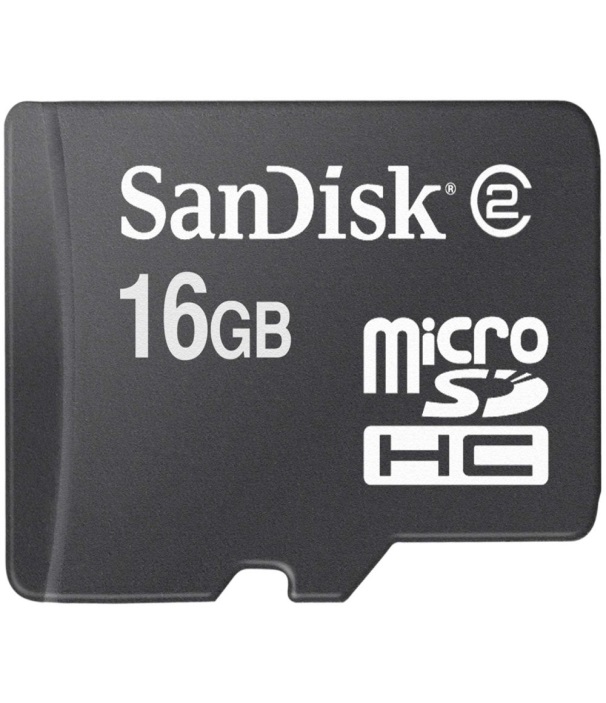 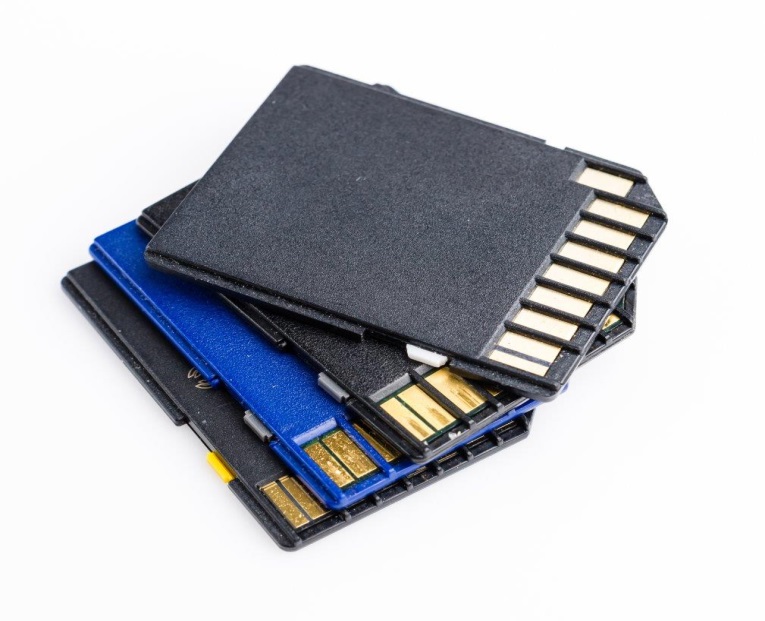 তথ্য সংরক্ষণের জন্য এক ধরনের মাইক্রোচিপ সংযুক্ত কার্ড ব্যবহার করা হয়। এগুলোর নাম মেমরি কার্ড।
[Speaker Notes: এগুলোর নাম কী? ছবি দেখিয়ে বিভিন্ন ধরনের প্রশন্ করা যেতে পারে।]
কার্ড রিডার
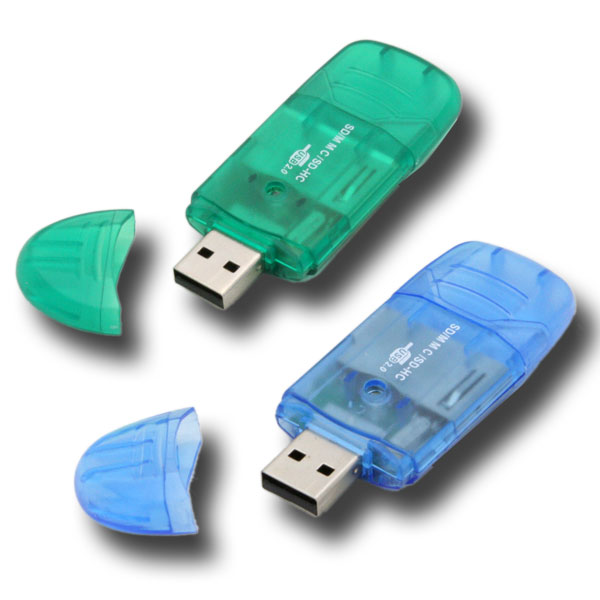 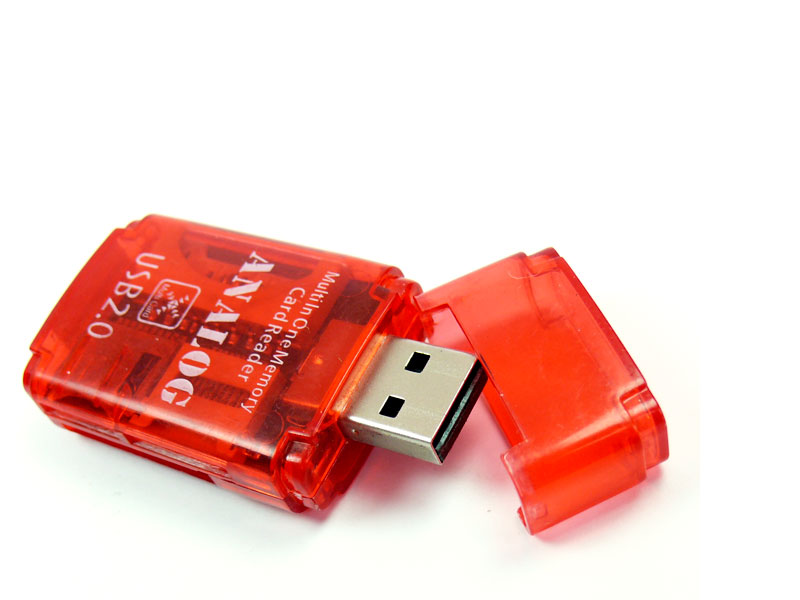 মেমরি কার্ড সরাসরি সংযোগ দেওয়া যায়না। এটি সংযোগ দেওয়ার জন্য কার্ড রিডার ব্যবহার করতে হয়।
[Speaker Notes: ছবি দেখিয়ে বিভিন্ন ধরনের প্রশ্নকরা যেতে পারে।]
মেমরি কার্ডের ব্যবহার
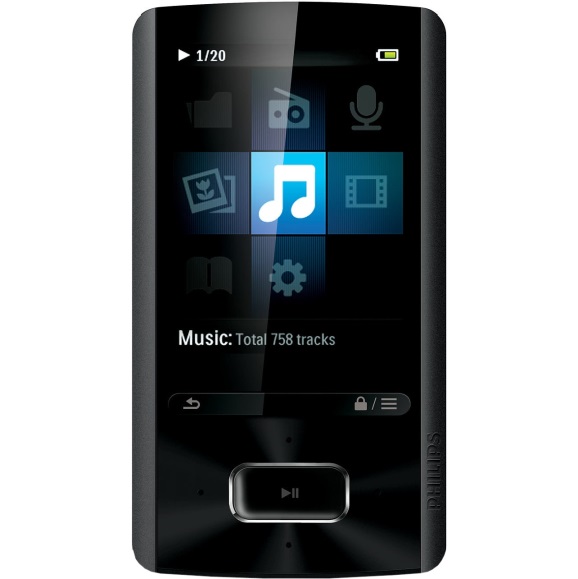 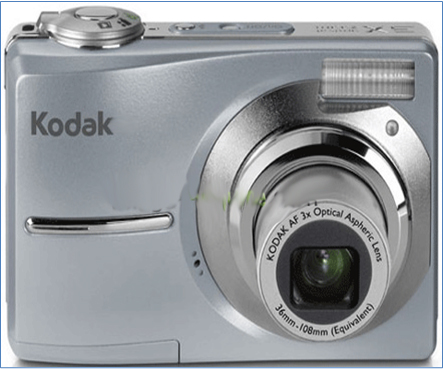 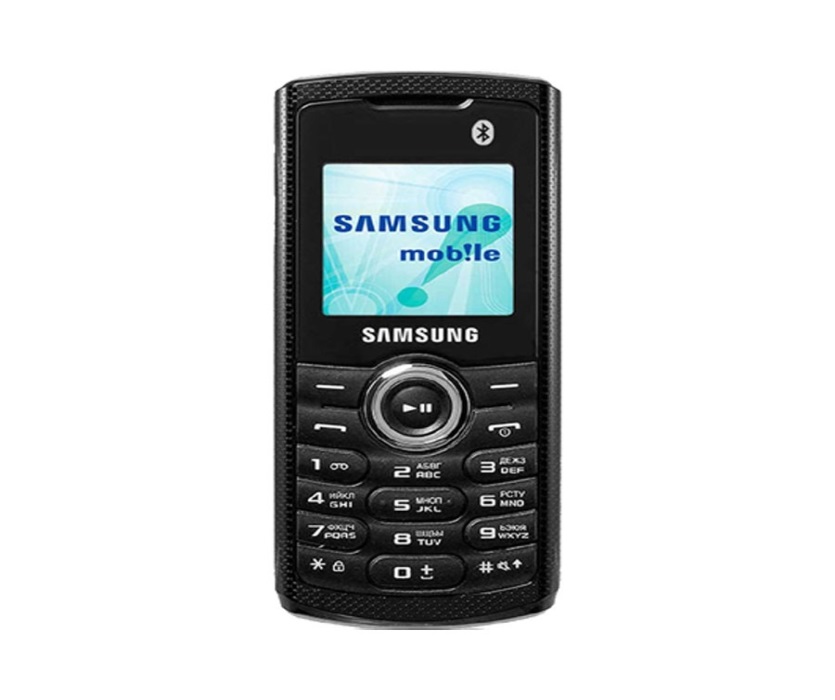 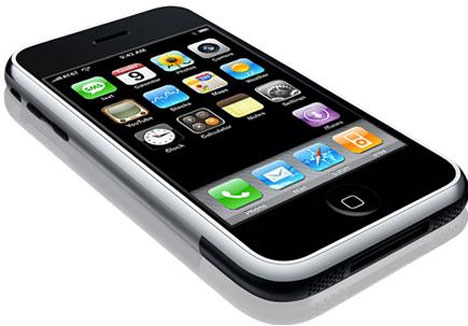 এমপি-৪
ডিজিটাল ক্যামেরা
মোবাইল
স্মার্টফোন
মেমরির কার্ডের ব্যাপক ব্যবহার লক্ষ করা যায়।
[Speaker Notes: এই ছবিগুলোর নাম কী? ছবি দেখিয়ে ছাত্রদের প্রশ্ন করা যেতে পারে।]
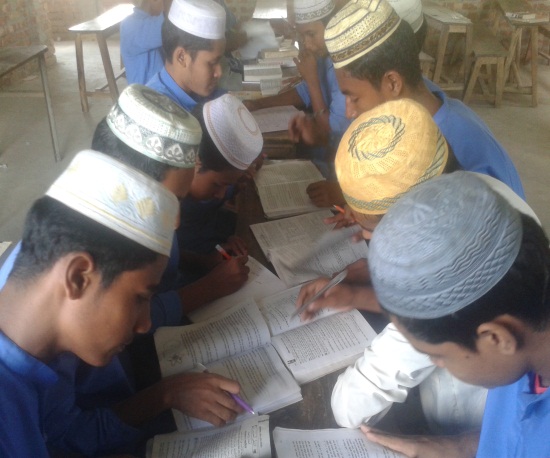 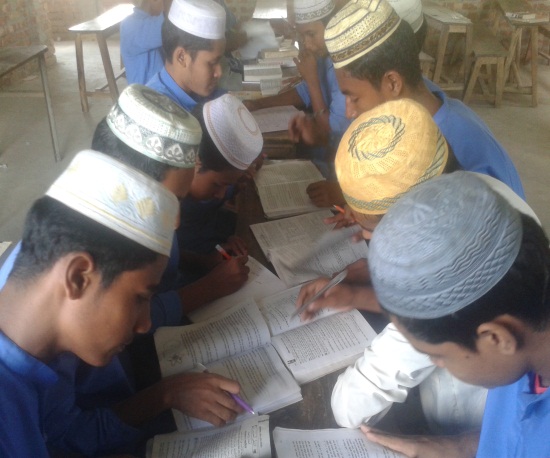 দলগত কাজ
তথ্য সংরক্ষণের জন্য সিডি, ডিভিডি, পেনড্রাইভ অথবা মেমরি কার্ডের মধ্যে কোনটিকে বেশি উপযোগী মনে কর? যুক্তিসহ বর্ণনা কর।
[Speaker Notes: তথ্য সংরক্ষণের জন্য পেনড্রাইভ বেশি উপযোগী মনে করি। কারণ এটি অত্যন্ত হালকা ও সহজে বহনযোগ্য  এটি কলমের মতো, পকেটে রাখা যায়।]
× আবার চেষ্টা কর
∙উত্তর সঠিক হয়েছে
মূল্যায়ন
1। সর্বপ্রথম কোন কোম্পানি হার্ডডিস্ক তৈরি করে?
(ক) অ্যাপল
(খ) আইবিএম
(গ) ইনটেল
(ঘ) মাইক্রোসফট
2। তথ্য সংরক্ষণর জন্য প্রধান যন্ত্র কোনটি?
(ক) পেন ড্রাইভ
(খ) সিডি
(ঘ) ডিভিডি
(গ) হার্ডডিস্ক
[Speaker Notes: মূল্যায়নের প্রশ্নে ট্রিগার ব্যবহার করা হয়েছে।   অপশনে ক্লিক করলে সঠিক উত্তর জানা যাবে।]
মূল্যায়ন
∙উত্তর সঠিক হয়েছে
× আবার চেষ্টা কর
3। পেনড্রাইভ প্রথম কখন বাজারে আসে?
(গ) 2000
(ক) 1992
(খ) 1996
(ঘ) 2002
4। ডিভিডিতে…
i. তথ্য ধারণ করার ক্ষমতা অনেক বেশী
ii. তথ্য দীর্ঘস্থায়ী হয়
iii. ব্যবহার কিছুটা জটিল
নিচের কোনটি সঠিক?
(ঘ) i, ii ও iii
(খ) i ও iii
(গ) ii ও iii
(ক) i ও ii
[Speaker Notes: মূল্যায়নের প্রশ্নে ট্রিগার ব্যবহার করা হয়েছে।   অপশনে ক্লিক করলে সঠিক উত্তর জানা যাবে।]
নতুন শিখলাম
লেজার রশ্মি
সিরামিক
অ্যালুমিনিয়াম এলয়
টেরাবাইট
গিগাবাইট
পলিকার্বনেট
সিডি বা ডিভিডির নিচের দিকে একটি পাতলা অ্যালুমিনিয়ামের পাত থাকে যা দু-পাশে পলিকার্বনেট প্লাস্টিক দ্বারা সুরক্ষিত থাকে।
অ্যালুমিনিয়ামের অ্যালয় হলো হার্ডডিস্কের প্লটারের উপর চুম্বকীয় পদার্থের আস্তরণ। এই চুম্বকীয় পদার্থের উপর তথ্য সংরক্ষিত থাকে।
টেরাবাইট হচ্ছে 1024 গিগাবাইট মেমোরির একটি গ্রুপ যাকে একটি একক হিসেবে ব্যবহার করা হয়। যেমন- 1 টেরাবাইট=1024 গিগাবাইট।
গিগাবাইট হচ্ছে 1024 মেগাবাইট মেমোরির একটি গ্রুপ যাকে একটি একক হিসেবে ব্যবহার করা হয়। যেমন- 1 গিগাবাইট = 1024 মেগাবাইট।
সিরামিক এক বিশেষ ধরনের পদার্থ যা দ্বারা হার্ডডিস্কের চাকতি বা প্লটার তৈরি করা হয়।
সিডি বা ডিভিডিতে তথ্য রাখা বা পাঠ করতে লেজার রশ্মি ব্যবহার করা হয়।
[Speaker Notes: এই  স্লাইডে ট্রিগার ব্যবহার করা হয়েছে।  এখানে ট্রিগারগুলো অন   অফ  এর   কাজ করবে।]
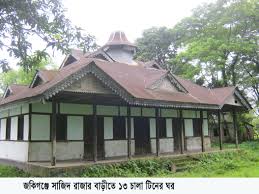 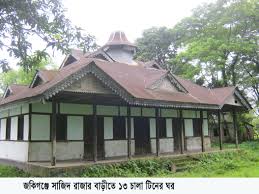 বাড়ির কাজ
তুমি তথ্য সংরক্ষণের জন্য কোন ডিভাইসটি বেছে নেবে এবং কেন?
[Speaker Notes: ছাত্র/ছাত্রীরা খাতায় বাড়ির কাজ লিখছে কি না শ্রদ্ধেয় শিক্ষকমন্ডলী তা পর্যবেক্ষণ করবেন।]
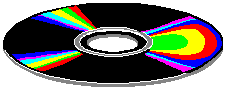 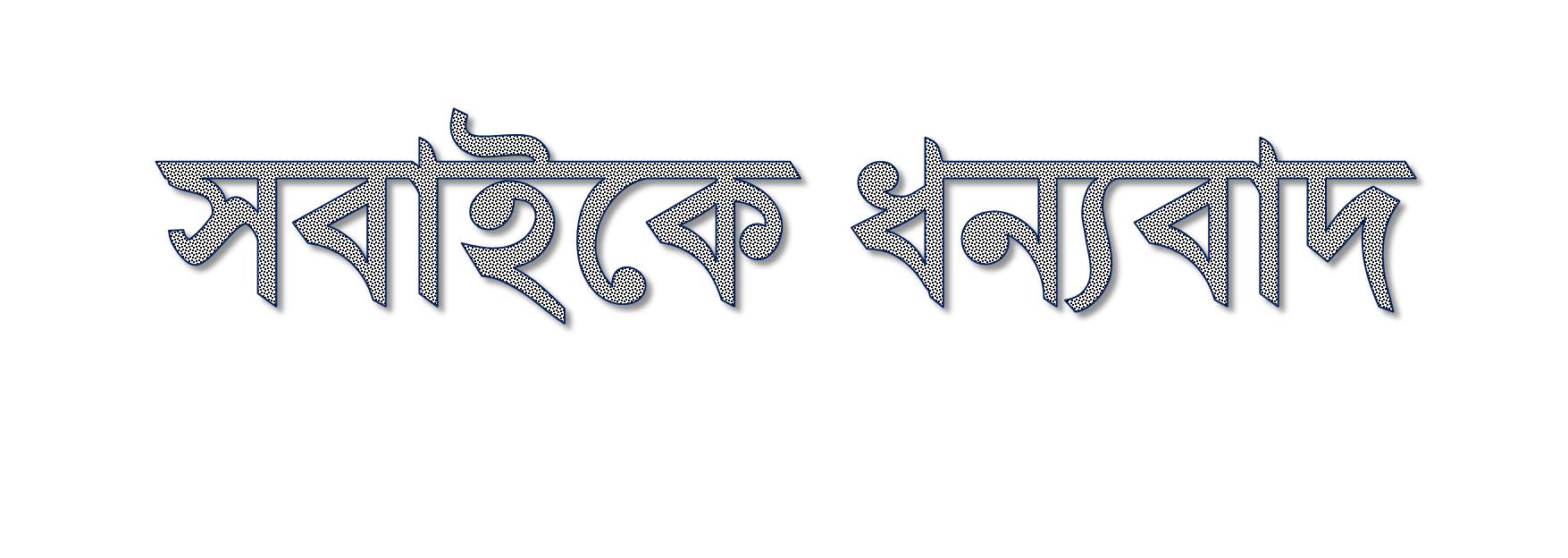 কৃতজ্ঞতা স্বীকার
শিক্ষা মন্ত্রণালয়, মাউশি, এনসিটিবি ও এটুআই-এর সংশ্লিষ্ট কর্মকর্তাবৃন্দ
এবং কন্টেন্ট সম্পাদক হিসেবে যাঁদের নির্দেশনা, পরামর্শ ও তত্ত্বাবধানে এই মডেল কন্টেন্ট সমৃদ্ধ হয়েছে তারা হলেন-
জনাব মোহাম্মদ কবীর হোসেন, সহকারী অধ্যাপক, টিটিসি, ঢাকা।
জনাব মো. আহসানুল আরেফিন চৌধুরী, শিক্ষা, সহকারী অধ্যাপক, টিটিসি, পাবনা।
জনাব মির্জা মোহাম্মদ দিদারুল আনাম, প্রভাষক, টিটিসি, ঢাকা।
মো. সাজ্জাদ হোসেন খান, প্রভাষক (শিক্ষা) টিটিসি, খুলনা।